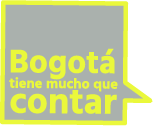 LOCALIDAD DE BOSA
16 DE SEPTIEMBRE DEL 2023
ENCUESTA DE PARTICIPACIÓN CIUDADANA
13 mayo -02 junio 2023
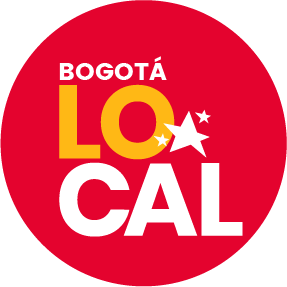 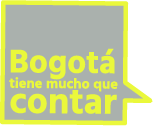 RESULTADOS ENCUESTA 
DE PERCEPCIÓN
 PARTICIPACIÓN CIUDADANA
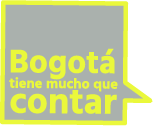 Encuesta de percepción sobre participación ciudadana
TOTAL: 302
Nota: Con la aplicación física no es posible garantizar el diligenciamiento de todas las respuestas.
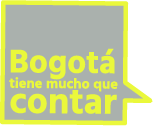 Caracterización
Sexo
Edad
Orientación Sexual
TOTAL: 268
TOTAL: 295
Identidad de género
27%
73%
Masculino
Femenino
TOTAL: 286
Caracterización
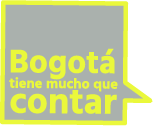 Pertenencia étnica
UPZ
TOTAL: 285
Discapacidad
TOTAL: 291
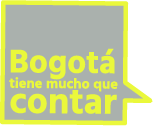 Participación
Espacios de participación
Aprendizajes
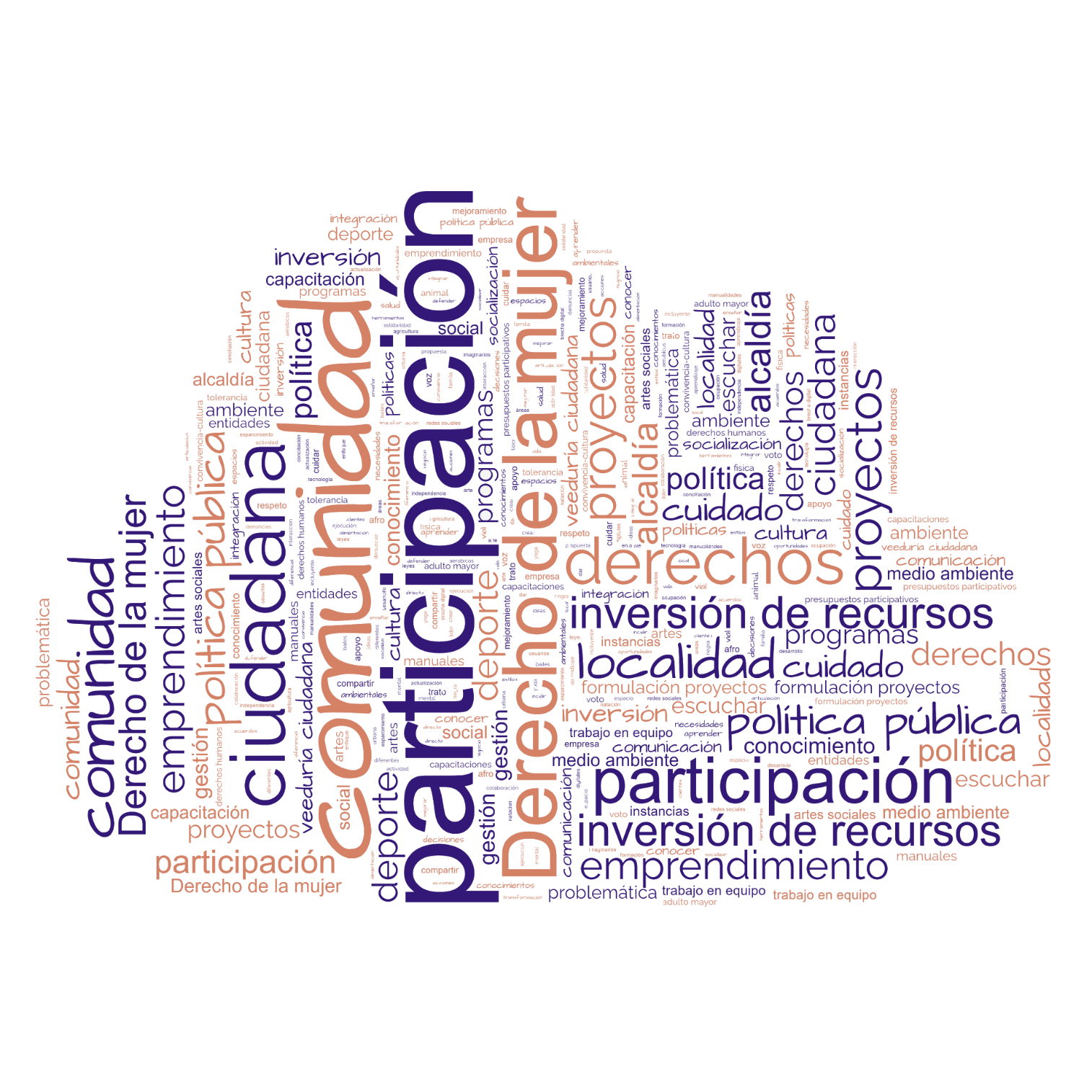 Asistencia a espacio  convocado por la Alcaldía para expresar opiniones
51%
49%
No
Sí
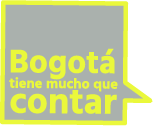 Participación
Las decisiones tomadas por la Alcaldía Local reflejan los intereses y necesidades de la comunidad
25%
75%
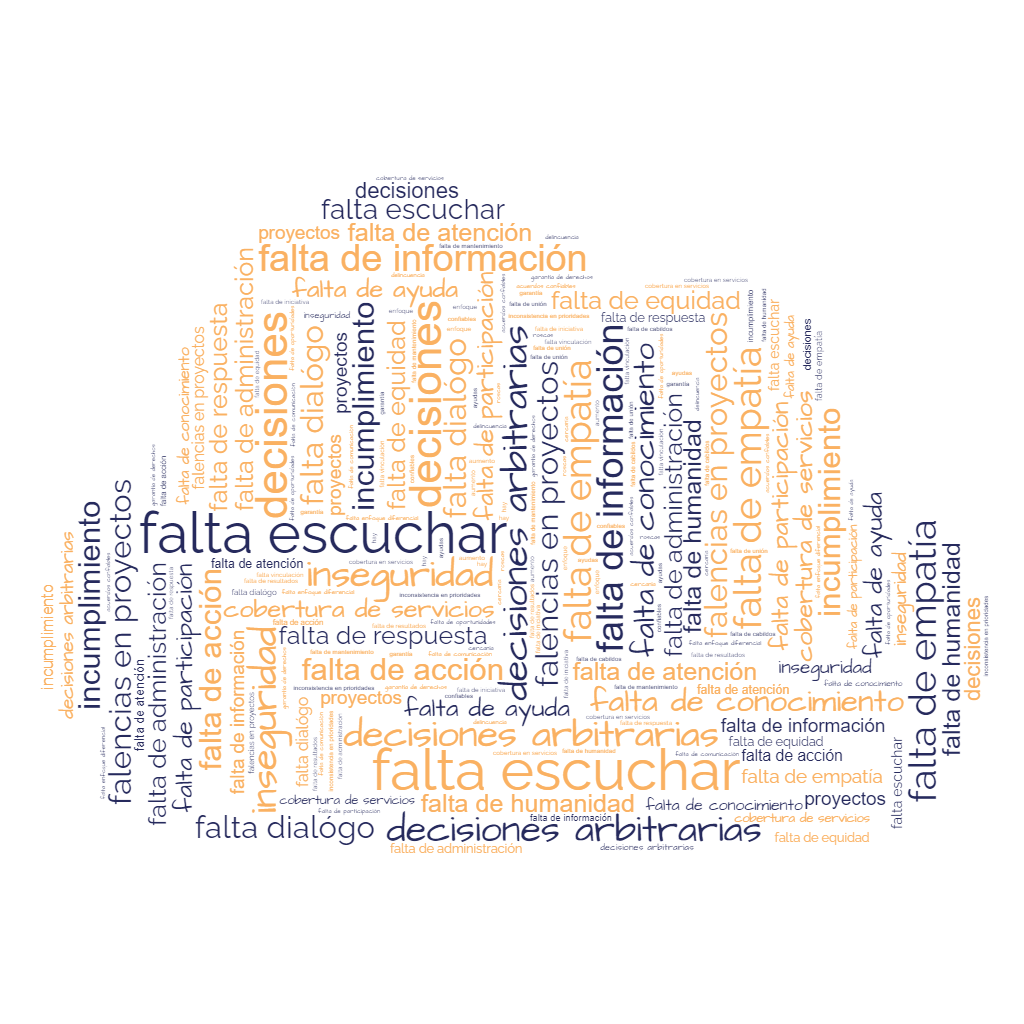 No
Sí
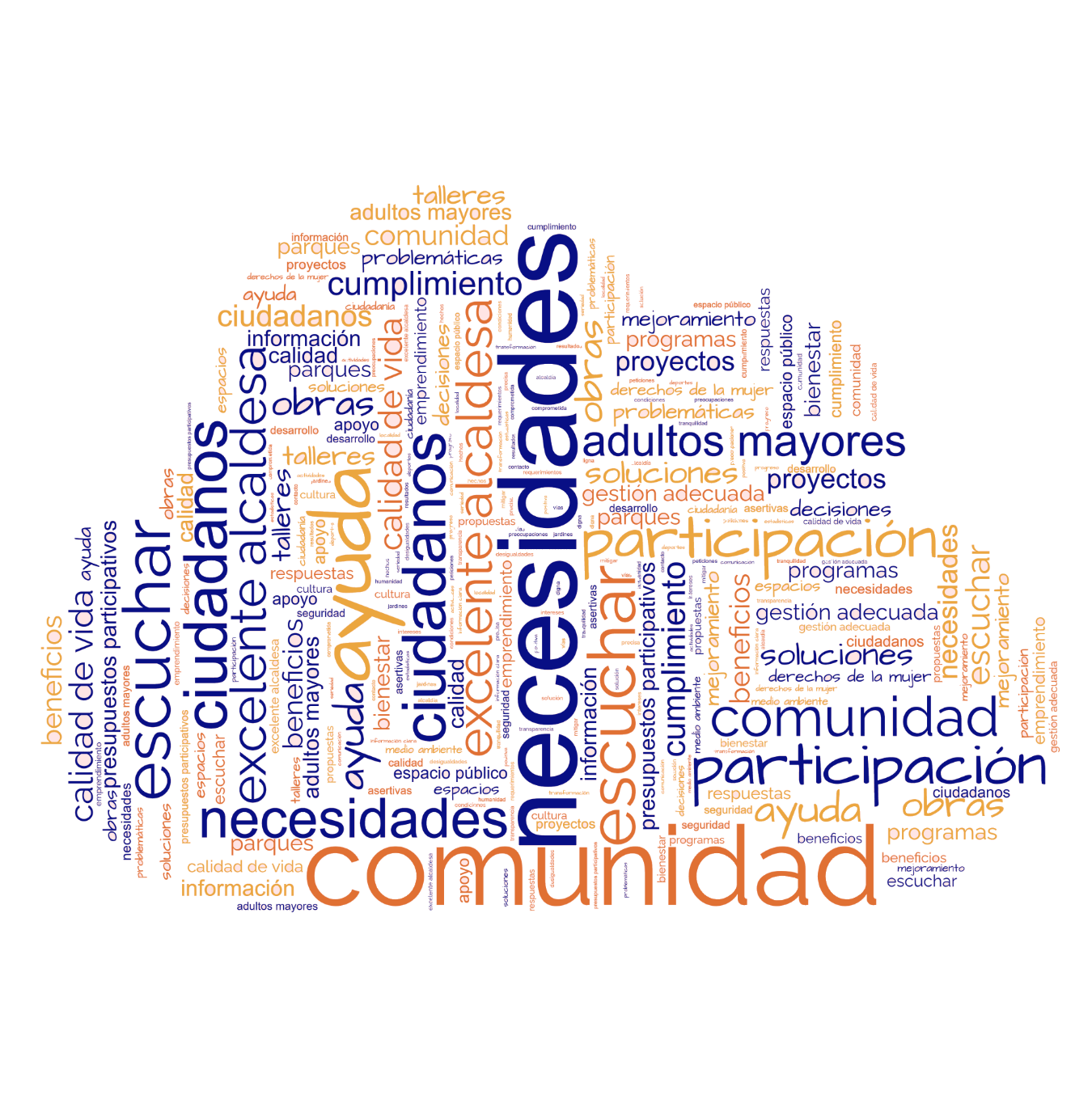 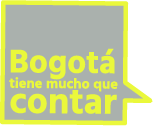 Participación
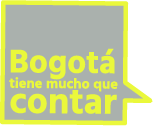 Participación
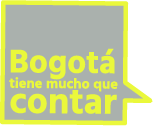 Participación
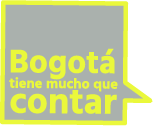 Participación
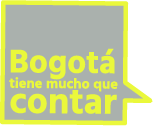 Participación
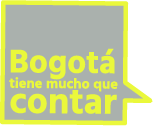 Participación
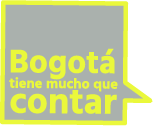 Participación
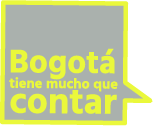 Participación
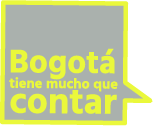 Participación
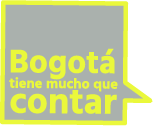 Participación
Recomendaciones para mejorar la Participación Ciudadana
Contar con más espacios para escuchar a la comunidad, sus necesidades en territorio y lograr visitas presenciales a cada uno de los barrios.
Aumentar la comunicación por medio de la articulación con las juntas de acción comunal, los comités, las mesas de participación y los líderes de sectores sociales. Así como, mediante el uso de distintos canales de comunicación como el perifoneo, las emisoras, las redes sociales y la entrega de volantes.
Fortalecer los programas que brinden apoyo a emprendedor(e/a)s, adult(o/a)s mayores, vendedor(e/a)s informales, cuidador(a/e)s, madres comunitarias, jóvenes, grupos étnicos y personas en situación de discapacidad. Así mismo, contar con programas que fortalezcan el deporte,  la cultura, el empleo, la educación, el manejo de residuos,  la salud y la participación ciudadana.
Realizar obras que incluyan el mejoramiento de las calles, la señalización vial, el mejoramiento de parques y del espacio público en general.
Mejorar la seguridad de la localidad, mediante el uso de cámaras y de la fuerza pública, de manera que disminuya la inseguridad local.
Realizar capacitaciones a los funcionari(o/a)s en acciones afirmativas, enfoques y política pública.
Temas con mayor interés para la Participación Ciudadana
Derechos de los animales
Derechos de los niños y niñas
Educación
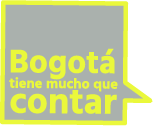 GRACIAS